GGY 209
Yerel Yönetimler (3-0)
Dr. Veysel Tiryaki
3. HAFTA



Merkezi Yönetim – Yerinden Yönetim
Merkezden Yönetim
Merkezden yönetim, kamu hizmetlerinde birlik ve bütünlüğü sağlamak amacıyla hizmetlerin ve bu hizmetlere ilişkin karar ve faaliyetlerin merkezi hükümet ve merkezi hükümetin hiyerarşik yapılanması içerisindeki örgütlerce yürütülmesidir (Kaya t.y.).
Günday’a (1996) göre devlet idaresinin topluma sunmakla yükümlü olduğu hizmetleri devletin resmi merkezi olan başkentten ve tek elden yürütmesidir. (Erkan, 2014).
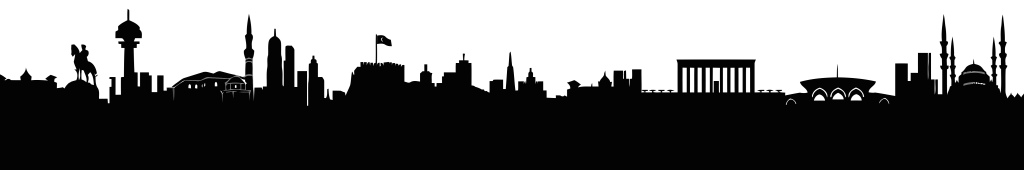 Merkezden Yönetim
Gözübüyük’e (2001) göre merkezi idarenin temel özellikleri (Erkan, 2014)
Merkezden yönetimde tek bir tüzel kişilik vardır. O da devlet yani merkezi yönetimdir.
Merkezi yönetim, kamu hizmetlerinin özelliklerine göre bölünerek bakanlıklar şeklinde örgütlenmiştir. Ancak bakanlıkların tüzel kişiliği bulunmamaktadır. Bakanlıklar kamu hizmetlerini devlet adına ve devletten aldığı yetkiye göre yerine getirmektedir.
Kamu hizmetlerinin yerine getirilmesi için gerekli gider ve varsa bu hizmetlerden elde edilen gelir merkezde toplanmaktadır
Kamu hizmetler, merkezde bulunan kişi yada kişilerce planlanır, düzenlenir ve yürütülmektedir. Bunun neticesinde meydana gelebilecek sorumluluk da bu kişiye yada kişilere aittir.
Merkezden Yönetim
Gözübüyük’e (2001) göre merkezi idarenin temel özellikleri (Erkan, 2014)
Merkezden tüm hizmetleri yürütmek mümkün olmadığından, başkent dışında tüm ülkeye yayılmış bir taşra teşkilatı vardır. Bu taşra teşkilatındaki görevliler merkezden atanır ve bu görevlilerin kendilerine has yetkileri bulunmamaktadır. Görevliler merkezden aldıkları emir ve talimatlar doğrultusunda hareket etmektedir.
Her ne kadar merkezi yönetim hizmetlerin yerine getirilmesi için bakanlıklara ve taşra teşkilatına ayrılmış ise de, merkezi yönetim bir bütündür. Merkezi yönetim içindeki tüm görevliler birbirlerine hiyerarşik bir bağ ile bağlıdır.
Merkezden Yönetim
Merkeziyetçilik (merkezden yönetim) siyasi, hukuki ve yönetsel açıdan ülkenin tek bir el olan merkezden yönetilmesidir. Yasama ve yargı yetkilerin merkezî idarede bulunmasına “siyasal merkeziyet” ve yürütme erkine ilişkin yetki ve fonksiyonların merkeze bağlı olmasına ise “idari (yönetsel) merkeziyet” denilmektedir. Merkeziyetçilik kavramından, yerel düzeyde hizmet verilmediği anlamı çıkarılmamalıdır. Çünkü merkezî yönetim yetkilerinin bazılarını bazı bölgelerde kurduğu örgütlere aktarabilir. Bu tür yetki göçerilmesini “yetki genişliği” denilmektedir (Taraktaş vd., 2013).
Yerinden Yönetim
Yerinden yönetim, kamu hizmetlerine ilişkin hizmetlerin ve bu hizmetlere ilişkin karar ve işlemlerin, hizmetin yapılacağı yere en yakın yönetim birimince yapılmasını ifade eder (Kaya t.y.).
Merkezden yönetimin tersine, yerinden yönetim; topluma sunulacak bazı idari hizmetlerin devlet merkezinden ve tek elden değil, merkezi idare teşkilatı içerisinde yer almayan ve merkezi idare hiyerarşisine dahil olmayan kamu tüzel kişileri tarafından yürütülmesidir (Günday, 2002).
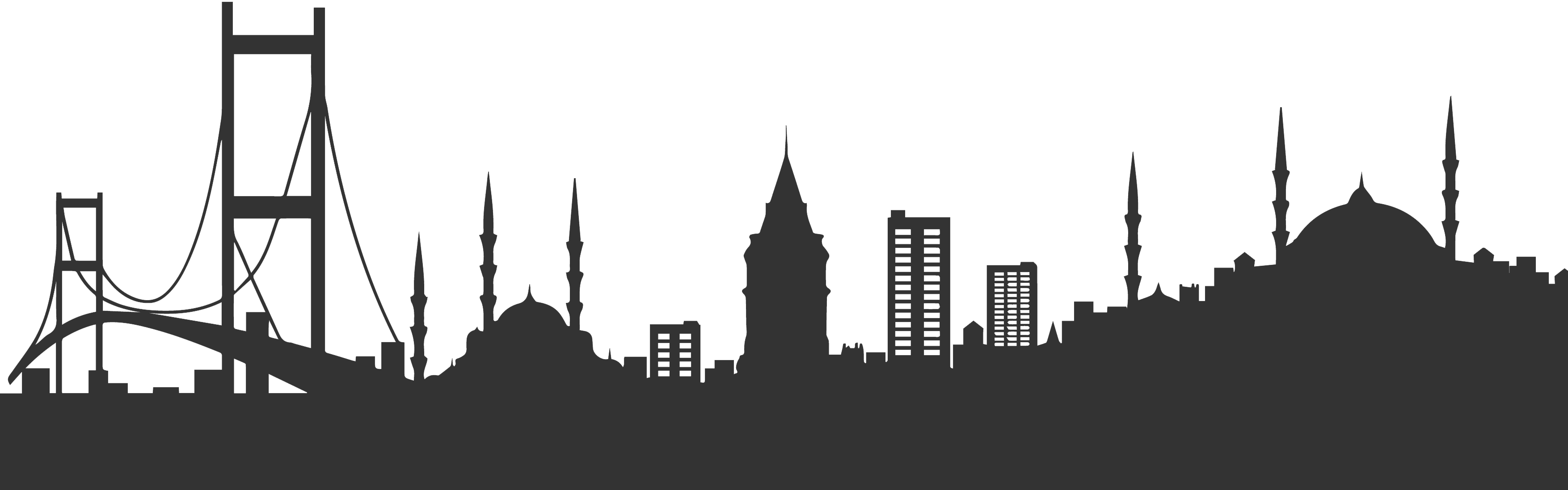 Yerinden Yönetim
Yerinden yönetimler yetkileri ve uygulama alanları açısından ülkeden ülkeye farklılık göstermektedir. Yetkileri açısından yerel yönetimler, “Siyasi Yerinden Yönetim” ve “İdari Yerinden Yönetim” olarak ikiye ayrılmaktadır. Uygulama açısından yerel yönetim birimleri de ikiye ayrılmaktadır. Birincisi “Hizmet Yerinden Yönetimi”, ikincisi ise “Mahalli Yerinden Yönetim” dir (Taraktaş vd. 2013).
Yerinden Yönetim
Yerinden yönetim iki türlüdür.
Siyasi Yerinden Yönetim
İdari Yerinden Yönetim
Coğrafi Yönden Yerinden Yönetim
Hizmet Yönünden Yerinden Yönetim
Siyasi Yönden Yerinden Yönetim
Siyasi gücün merkezi yönetim ile paylaşılması anlamına gelmektedir. Yerinden yönetim yapan birimin siyasi özerkliği anlamına gelir.
Siyasi Yerinden Yönetim
Yasama, yargı ve yürütme yetkilerinin dağılımına ve yetki derecelerine göre devlet sistemleri bulunmaktadır. Bunlardan birincisi “konfederasyon” olarak adlandırılan ve günümüzde örneğinin çok az bulunduğu yönetim tarzıdır. Konfederasyon, bağımsız kuruluşlar ve kurumlar tarafından, egemenliklerini muhafaza etmek koşuluyla, belirli ortak ve sınırlı konularda kendi çıkarlarını sağlamak amacıyla ve bir anlaşma ile bir araya getirilen topluluklardır. Konfederasyonlarda, devletler belli ve sınırlı amaçlar etrafında toplanmıştır. Bu amaçlardan en yaygını savunma amacıdır. Ortak çıkarlar ve anlaşma dışındaki konularda kendi yetki ve bağımsızlıklarını tamamıyla korurlar. Konfederasyonlarda, üye devletlerin temsilcilerinden meydana gelen bir meclis vardır (Taraktaş vd., 2013).
Bağımsız Devletler Topluluğu konfederasyona örnek olarak gösterilebilir.
Siyasi Yerinden Yönetim
Yasama, yargı ve yürütme yetkilerinin dağılımına ve yetki derecelerine göre devlet sistemleri bulunmaktadır. Bunlardan birincisi “konfederasyon” olarak adlandırılan ve günümüzde örneğinin çok az bulunduğu yönetim tarzıdır. Konfederasyon, bağımsız kuruluşlar ve kurumlar tarafından, egemenliklerini muhafaza etmek koşuluyla, belirli ortak ve sınırlı konularda kendi çıkarlarını sağlamak amacıyla ve bir anlaşma ile bir araya getirilen topluluklardır. Konfederasyonlarda, devletler belli ve sınırlı amaçlar etrafında toplanmıştır. Bu amaçlardan en yaygını savunma amacıdır. Ortak çıkarlar ve anlaşma dışındaki konularda kendi yetki ve bağımsızlıklarını tamamıyla korurlar. Konfederasyonlarda, üye devletlerin temsilcilerinden meydana gelen bir meclis vardır (Taraktaş vd., 2013).
Konfederasyona örnek olarak Sovyetler Birliği’nin dağılmasının ardından, Rusya’nın eski gücünü tekrar kazanmak amacıyla kurulmuş olan Bağımsız Devletler Topluluğu gösterilebilir.
İdari Yerinden Yönetim
İdari yerinden yönetim, bütün ülkelerde yaygın bir şekilde uygulanmaktadır. Bununla güdülen amaç, aşın merkeziyetçiliğin sakıncalarını ortadan kaldırmak, halkın yönetime katılmasını sağlamak, yerel ihtiyaçlarla mahalli hizmetler ara­sında denge kurmak ve kamu hizmetlerindeki verimi ya da etkinliği artırmaktır.  
İdari yerinden yönetim ilkesiyle ortaya çıkan kuruluşlar, özerk bir statüye sa­hiptir. Özerklik, kendi kendine yeterlik ve yönetimde serbestlik demektir. Yok­sa özerklik bağımsızlık ve dokunulmazlık değildir.
 Merkezden yönetimde, hizmetten yararlananlar, hizmete ilişkin konulardaki kararlara katılamadıkları ve daha çok pasif bir durumda (edilgen) oldukları halde, idari yerinden yönetimle aktif ve katılmacı bir duruma geçmektedirler (Anonim, 2020).
İdari Yerinden Yönetim
İdari yerinden yönetimler iki türlüdür. Birincisi, “hizmet yerinden yönetimi” dir. Hizmet yerinden yönetim kuruluşları, belirli bir hizmeti yerine getirmek için kurulmaktadır. Ticari ve sınai alanda faaliyet gösteren kuruluşlar olabileceği gibi eğitim, kültür, teknik, sosyal yardım ve yayın alanında da hizmet verebilmektedirler. Hizmet yerinden yönetim kuruluşlarının özellikleri olarak şunlar sayılabilir (Taraktaş, 2013); 
Merkezi yönetimin yapısı örgütlenmişlerdir, tüzel kişilikleri vardır ve kendilerine ait mal varlıkları, gelir kaynakları ve bütçeleri bulunur, yasalarda gösterilen derecede özerkliğe sahiptirler, kendilerine ait karar ve yürütme organları bulunur, genellikle kanunla kurulurlar, merkezî otoritenin vesayet denetimine tâbidirler, hizmet konuları, belirli hizmetlerle  sınırlıdır, genellikle tek amaçları bulunur. 
Örnek olarak tabipler odası, ticaret odası, barolar gösterilebilir.
İdari Yerinden Yönetim
İdari yerinden yönetimin ikinci türü, “mahalli yerinden yönetim” dir. Bu idari yerinden yönetim türünde, ülkenin belli bir bölgesinde oturan bireylerin, sadece o yerleşim yerinde ortaya çıkan ortak ihtiyaçlarını karşılayabilmek için o bölgeye tanınan idari bir özerklik bulunmaktadır. Ülkemizde 
Köyler, 
Belediyeler (Büyükşehir Belediyeleri),
İl Özel idareleri 
mahalli yerinden yönetimin örnekleridir.
Kaynakça
Anonim. (2020). Yerinden Yönetim, İdari ve Coğrafi Yerinden Yönetim. https://www.ekodialog.com/kamu_yonetimi/yerinden_yonetim_idari_cografi.html. Erişim Tarihi: 07.04.2020
Erkan, E. G. (2014). Merkezi Yönetim ile Yerel Yönetimler Arasında Görev Paylaşımı  Kamu Hizmetlerinin Görülmesinde Etkinlik ve Silifke Belediyesi Nde Bir Uygulama (Y.L. Tezi). Karamanoglu Mehmetbey Üniversitesi.
Gözübüyük, A. Ş. (2001). Yönetim Hukuku, Turhan Kitabevi, Ankara, 15.
Günday, M. (1996). İdare Hukuku Dersleri. İmaj Yayınevi, Ankara.
Kaya, E. (t.y.). http://erolkaya.com/wp-content/uploads/sunumlar/merkez-yerel-iliskileri.pdf Erişim Tarihi: 03.04.2020
Taraktaş, A., Moğol, T., Çakır, T., & Varcan, N. (2013). Mahalli İdareler Maliyesi. Ankara: Anadolu Üniversitesi Yayınları.